How to Use Digital Business Cards to Build Referral Network
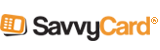 What is Savvy Card
FOR INDIVIDUALS
SavvyCard is the free business referral system where everybody works for you.
You create your free SavvyCard in minutes with our easy to use Card Builder, customize it as little or as much as you’d like and share it with everyone you know so they can pass you referrals.

Each SavvyCard includes:
Share button so people can refer you by text, email and QR code 
Call, Text and Email buttons so people can easily contact you 
Find button so people can get turn by turn directions to your place of business 
Personal Profile and Organization buttons so people can learn about what you do 
My Sites and Social buttons to link to your existing websites and social accounts 
SavvyCards aren’t meant to replace your existing business cards, but they are an awesome complement to them. Like peanut butter and chocolate. Or bacon and... more bacon.
For times when you can’t give out a paper business card, use SavvyCard instead.
What is Savvy Card
Business Referrals
You can’t give everyone you know a stack of your business cards (and they probably wouldn’t carry them around everywhere even if you did!). Email or text your SavvyCard to your friends, family, employees and clients so that they can use it to refer you to the people they know.

The SavvyCard system tracks all referral activity, so you can easily know when someone is referring you and thank or reward them for their efforts. Every time you are referred through the SavvyCard system, you’ll get an email notification, so that you can immediately follow up and close that business.

Remote Introductions
More than ever, business is happening remotely—through email, phone and over the web. There’s no substitute for meeting potential clients in person, but for those times when that’s not possible, SavvyCard is the next best thing to a firm handshake and a smile.
Text your SavvyCard to people you meet over the phone 
Email your SavvyCard to people you are introduced to on the web 
Link to it from your email signature 
Share it to through social media like Twitter and Facebook 
Send it to people you are meeting in person for the first time so they know what you look like (we’ve all done that dance at Starbucks or Panera Bread right?)
What is Savvy Card
Never be without a card
There are times when you just don’t have a business card handy, and invariably that’s when you meet the perfect client. Instead of scribbling your contact details on a napkin, whip out your cell phone and text them your SavvyCard. When you get back to the office you can pull their name and contact information from your SavvyCard Referral Log and easily reconnect with them.
Highly interactive "mini websites" through which you can market yourself in ways not previously possible with regular business cards.

Even indexed by search engines and can be found through online searches, particularly local ones.

Work on any web-enabled device. Laptop, iPad, Android, Samsung Galaxy, everywhere

Fully Customizable. Add Backgrounds, images, websites, and more

Make it a lot easier to market yourself and network.

You can update them at any time and those changes will propagate to everyone who has your card - in real time.
Step By Step - Background
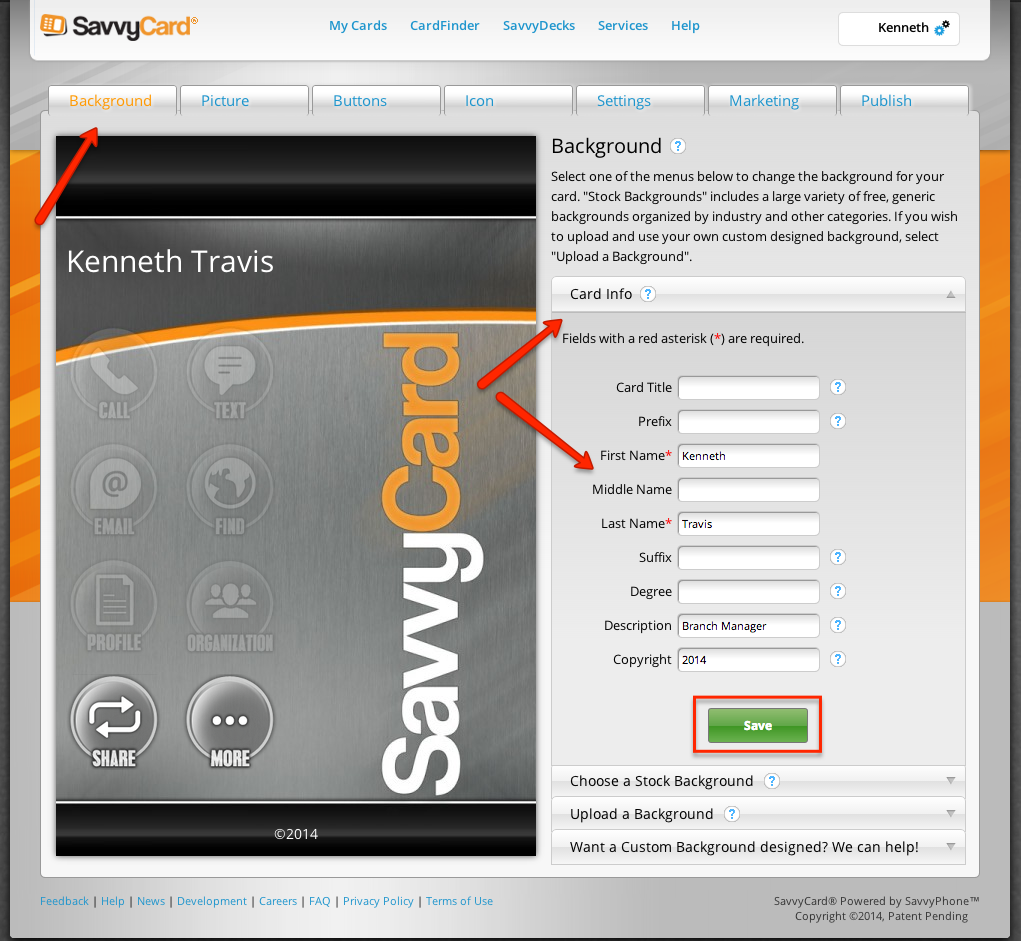 Click the Background tab

Then Card info tab on the right 

Fill in Card info as needed

Click “Save”
Step By Step - Background
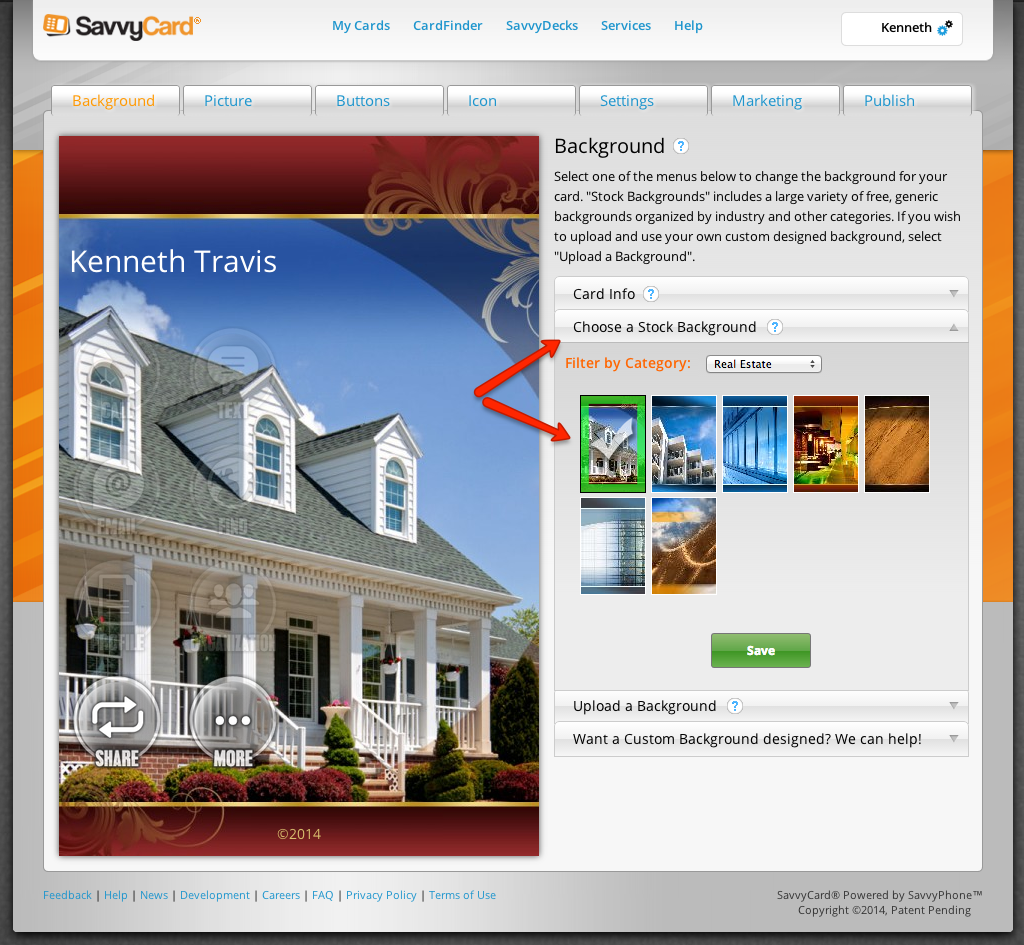 Click “Choose a Stock Background”  or “Upload a Background” 

Then choose one that you prefer

Fill in Card info as needed

4.  Click “Save”
Step By Step - Background
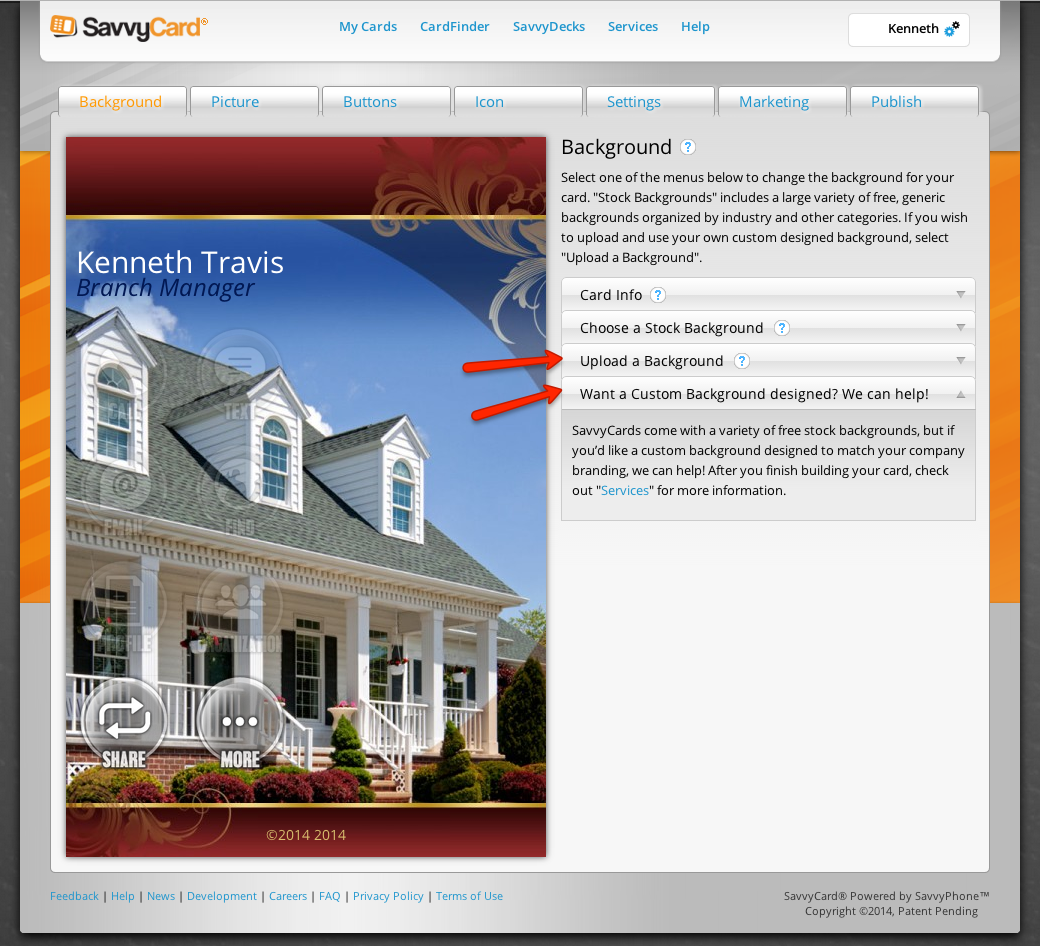 You can upload a background using the guidelines and templates provided

You can also have a custom background designed for a small fee
Step By Step - Pictures
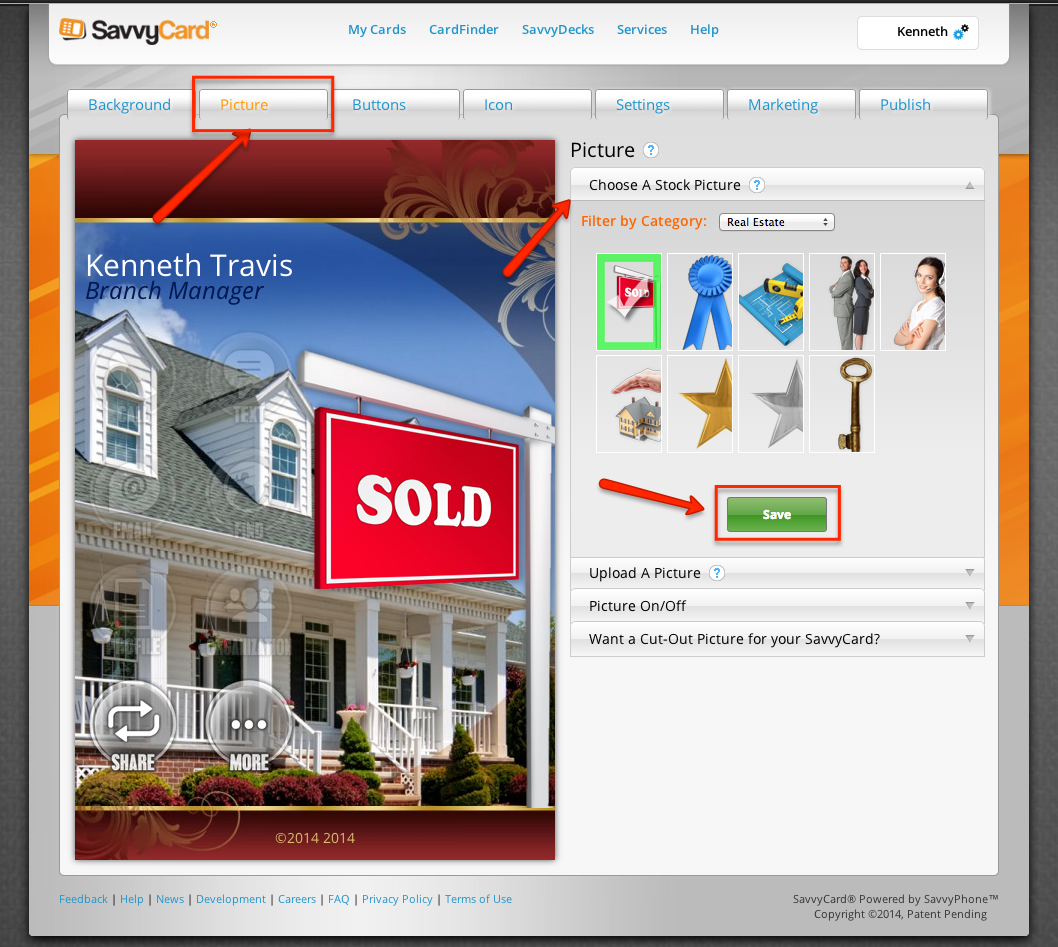 Click the “Picture”  Tab on top

Then “Choose A Stock Picture”  or “Upload a Picture”

After your selection click “Save”

Picture is automatically saved and turned to “on”
Step By Step - Pictures
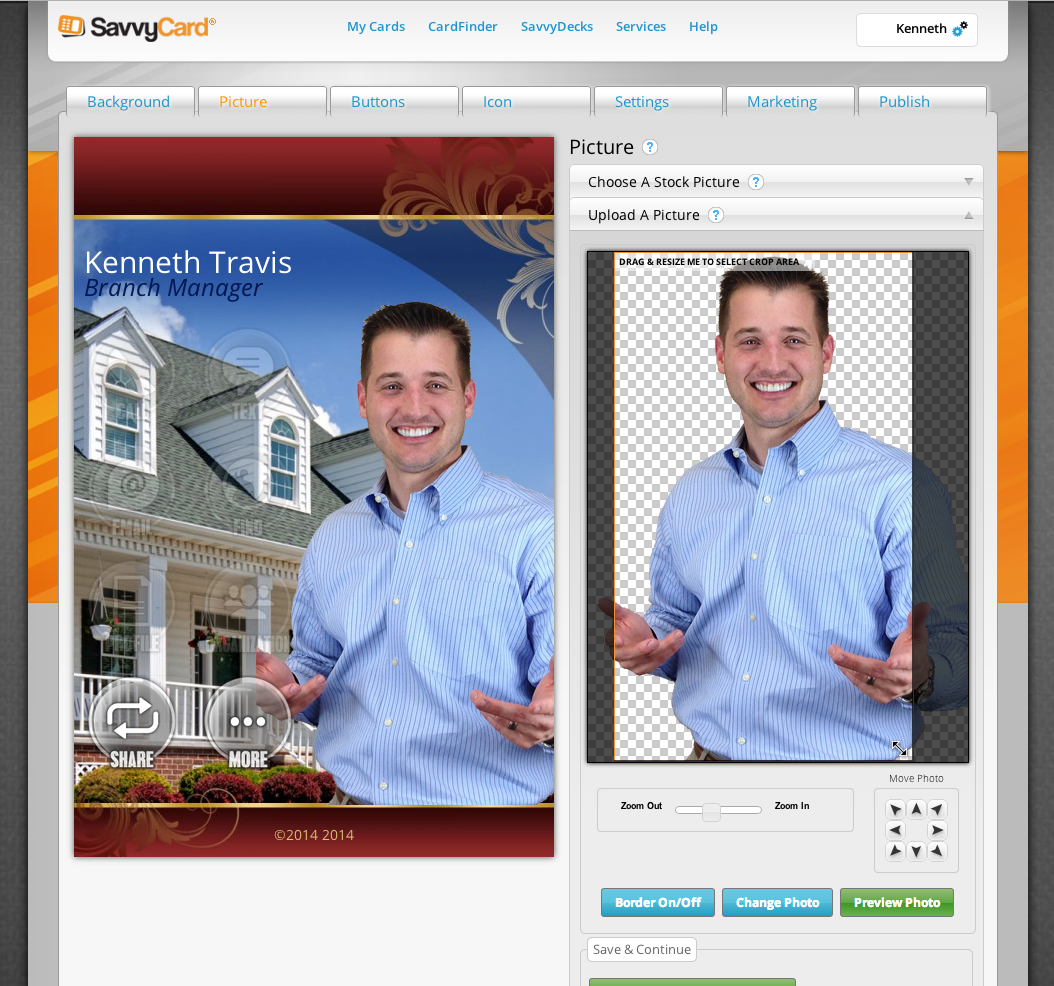 Click the “Upload a Picture”

Then choose file

Drag and resize as needed

Click “Apply Photo Changes & Finish”

Service for cut and retouch of photos to have similar effect as shown for a small fee.
Step By Step - Buttons
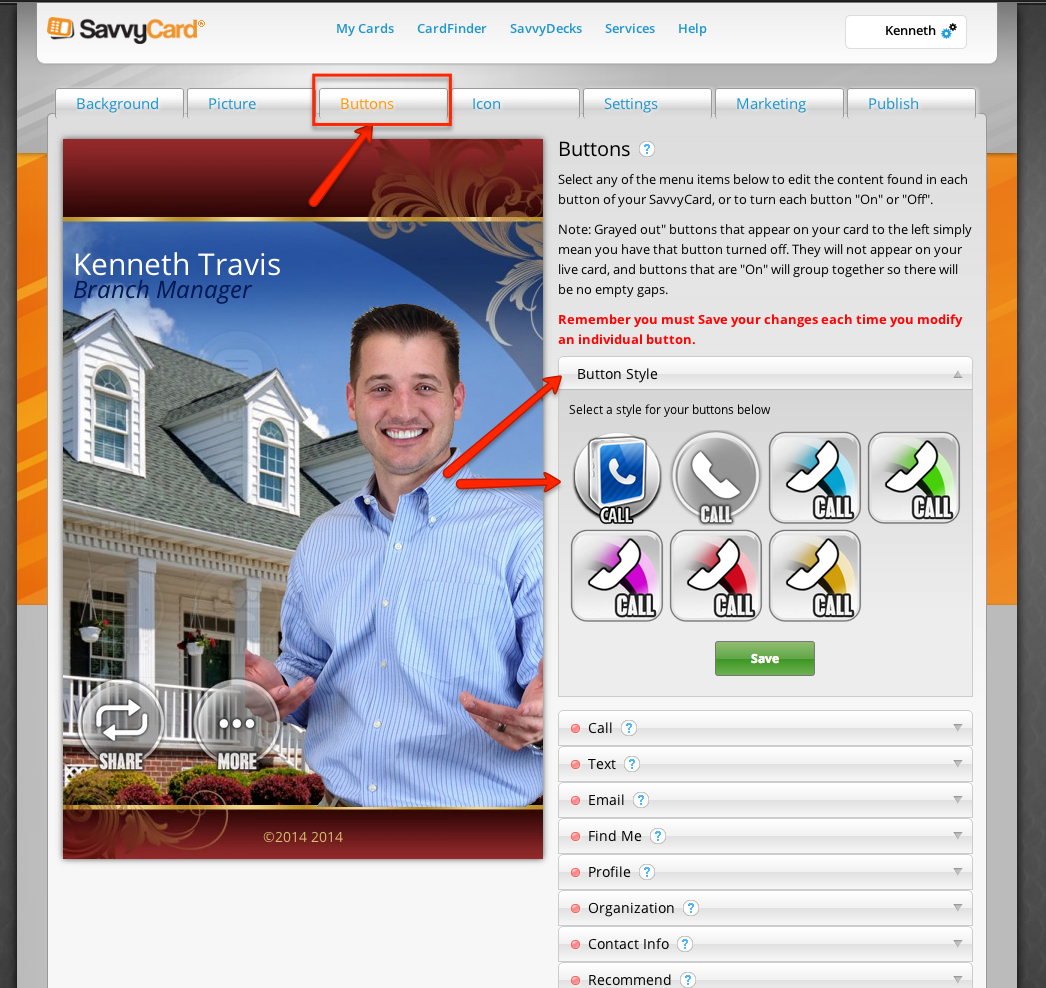 Click the Buttons Tab

Then choose a button style

Click “SAVE”

Remember you must save your changes each time you modify an individual button
Step By Step - Buttons
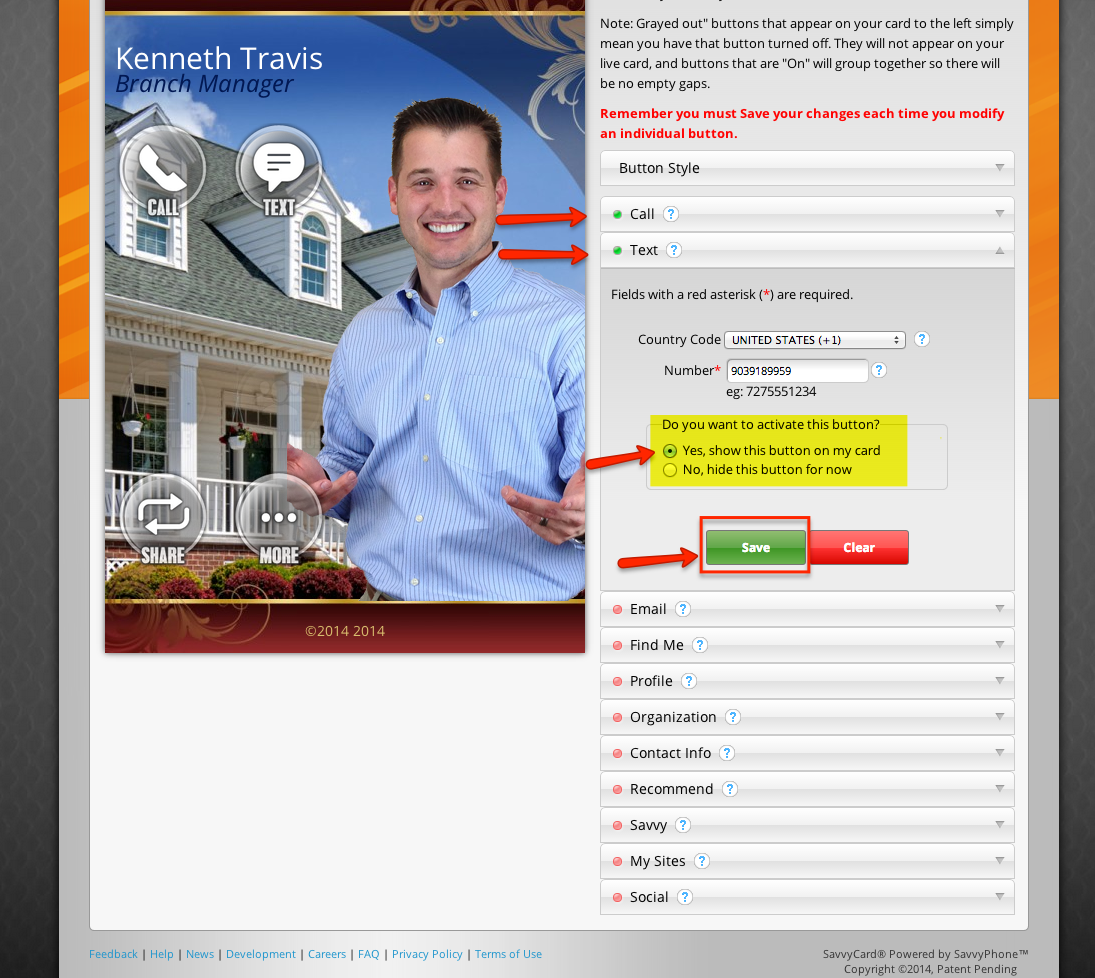 Click each button that you would like to have added as needed

Then click “Yes, show this button on my card”

Click “SAVE”

Remember you must save your changes each time you modify an individual button
Step By Step - Buttons
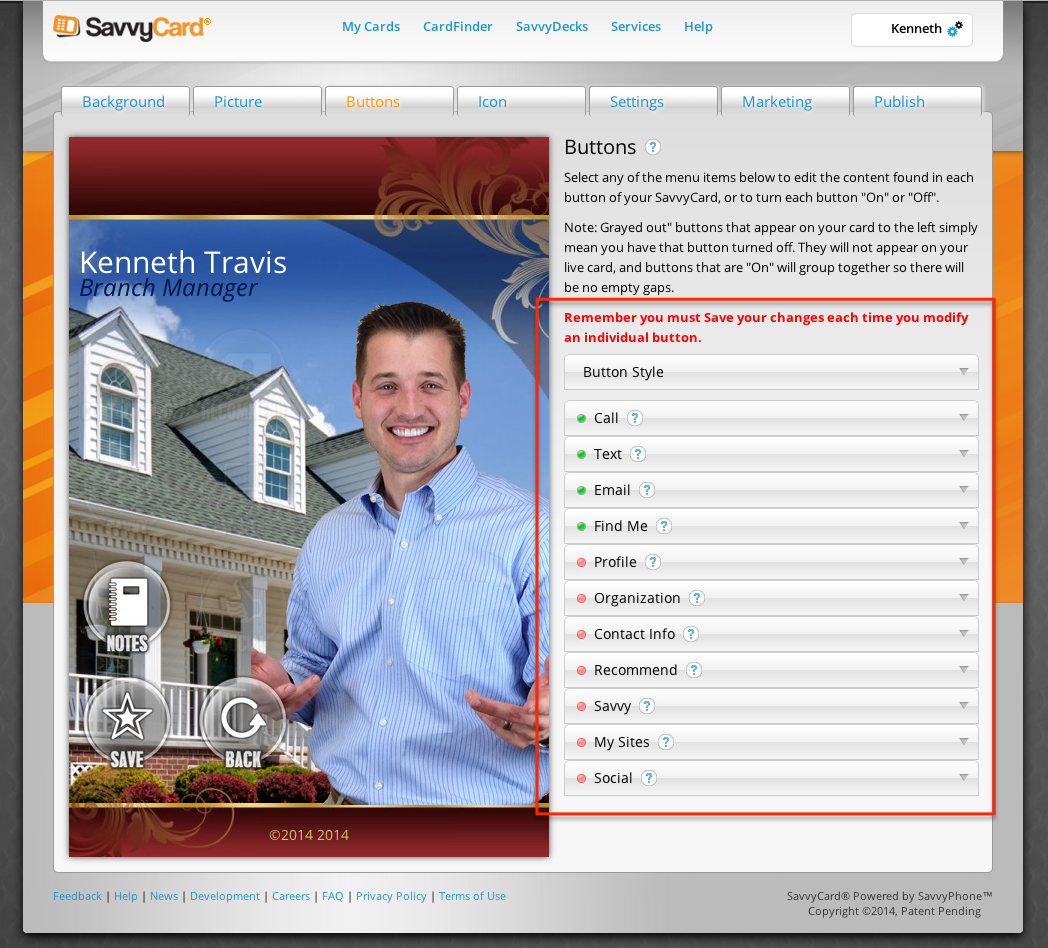 Add as much information to each button as you can.  

The More information & education you can share with potential client is better.

Examples of information & Education
Step By Step - Icon
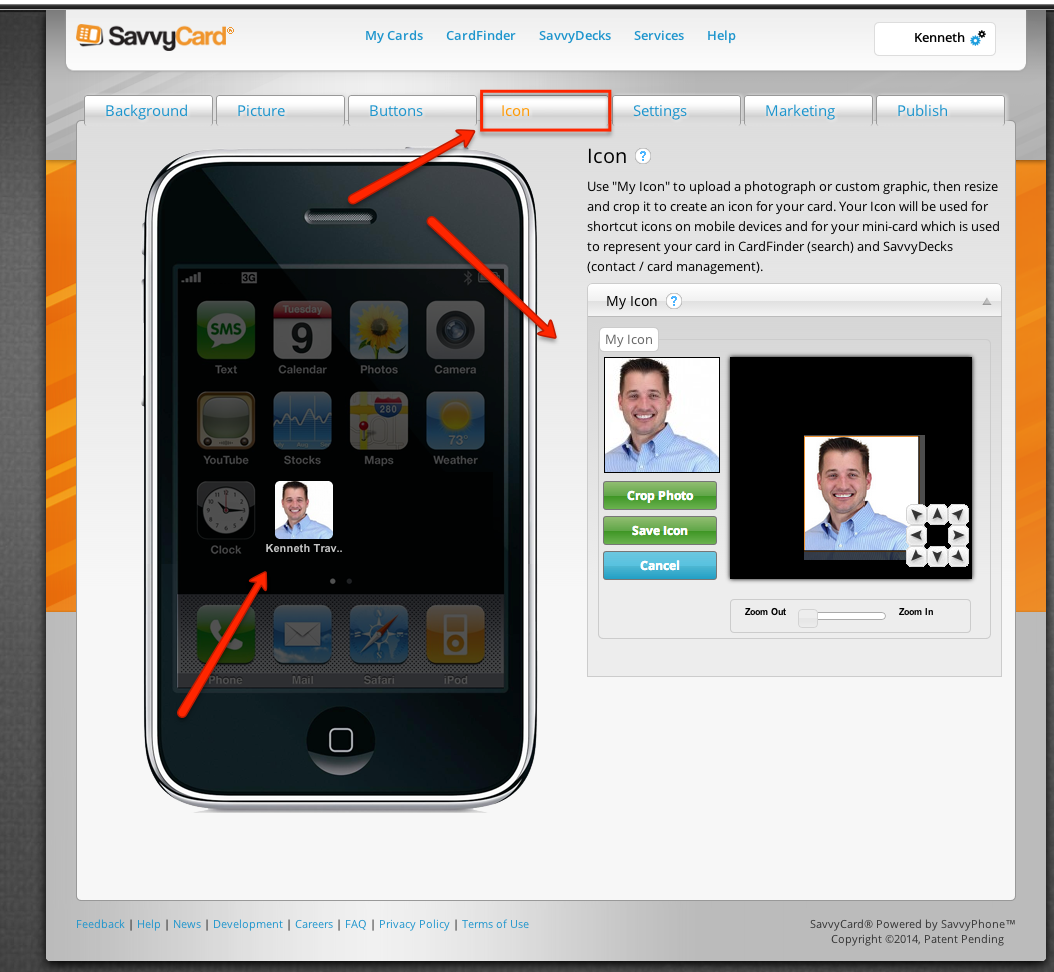 Click on the Icon tab

The Icon is picture that will show on the clients smartphone.  It is best to have something that represents you and that people will recognize.
Step By Step - Settings
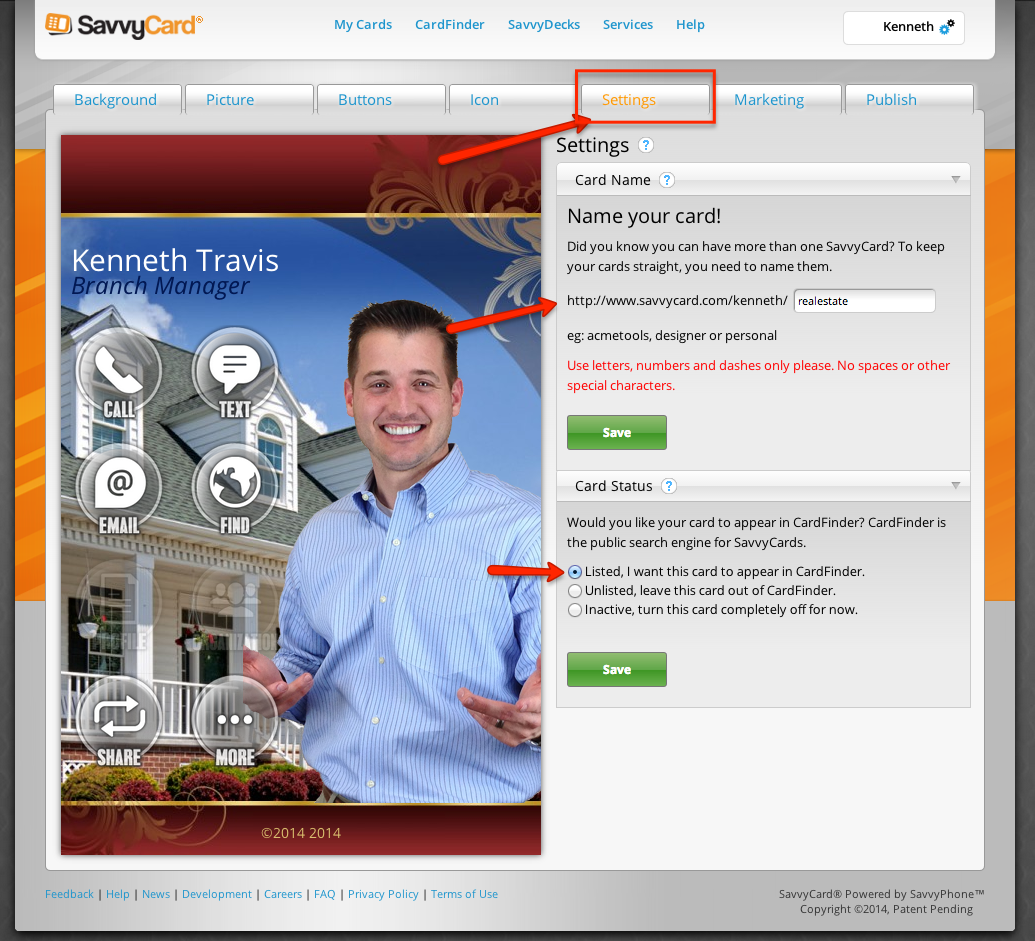 Click on the Settings tab

Name your card something that represents you and your business

Click Save

Check the “Listed” button.  You want your card to appear in card finder where others can search for you
Click Save
Step By Step - Marketing
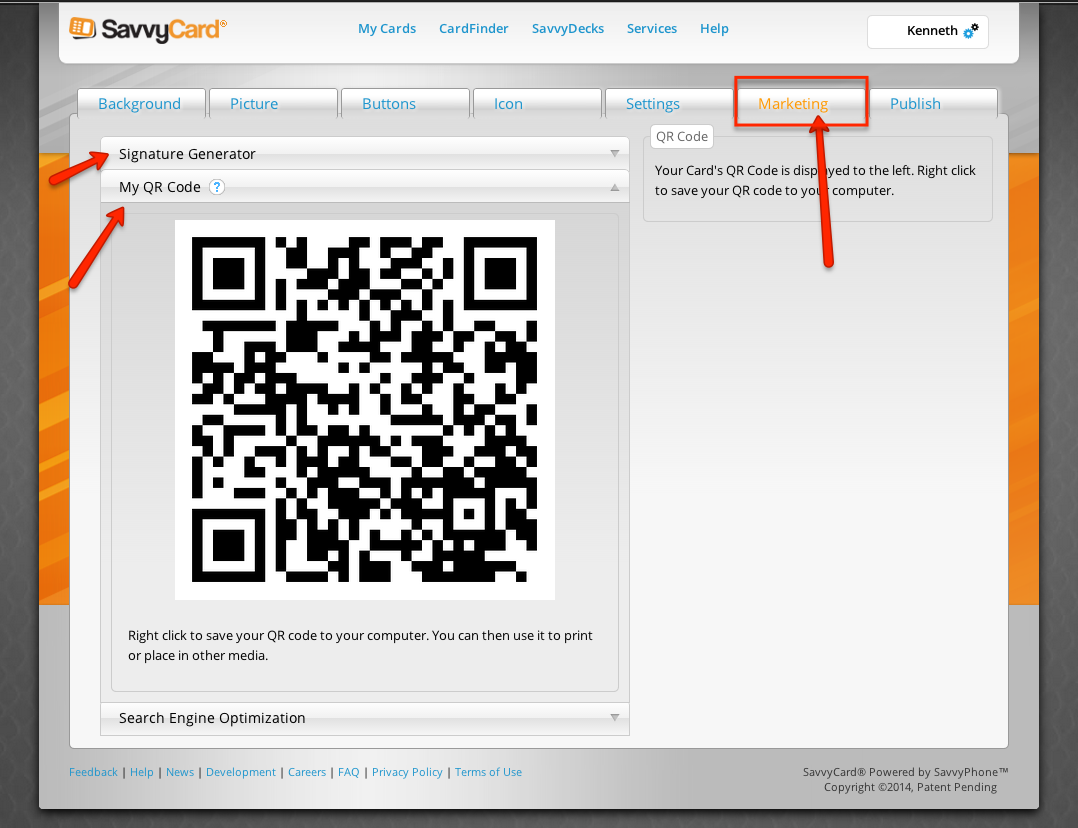 Click on the Marketing tab

You can generate a signature to use on email signature line

You can use the QR code on business cards and print marketing.
Step By Step - Marketing
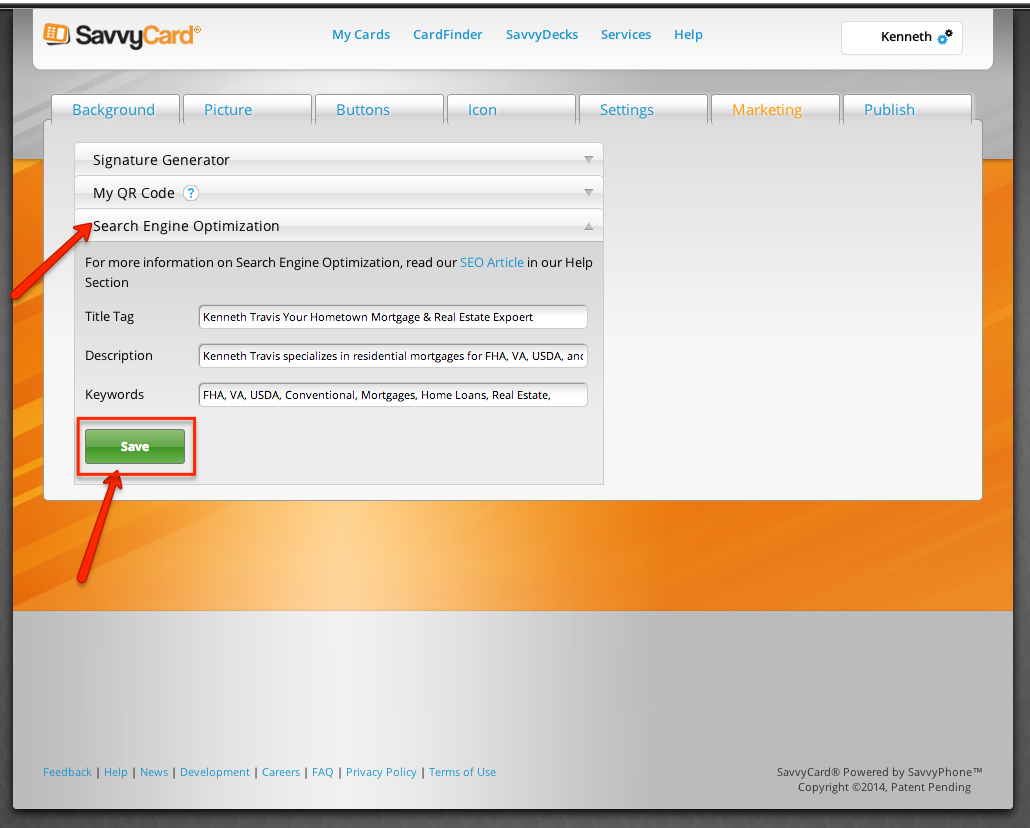 Click on Search Engine Optimization

Fill in Title Tag, Description, and Keywords that you want to represent you.  These terms will be indexed by search engines and help with overall SEO

Click SAVE
Step By Step - Publish
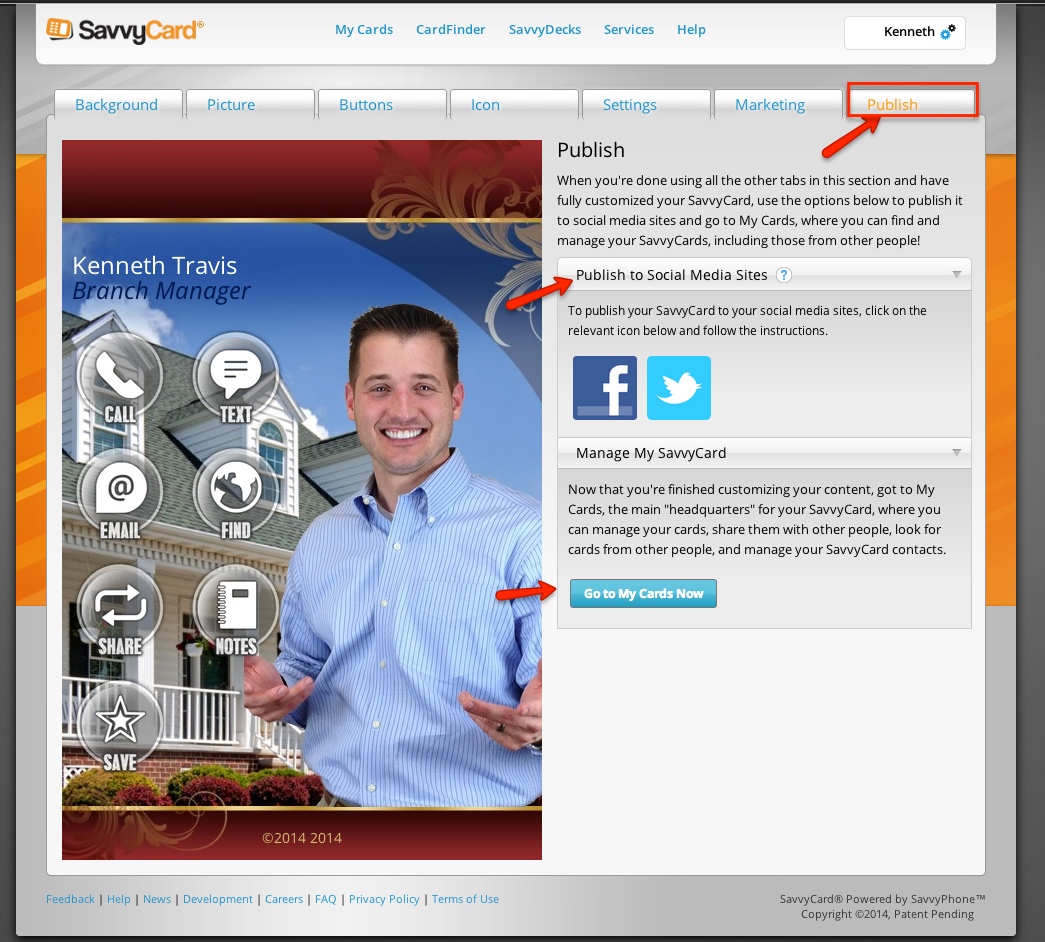 Click on Publish Tab

Publish to share to social media site

Click Go to my cards now
Step By Step - Final
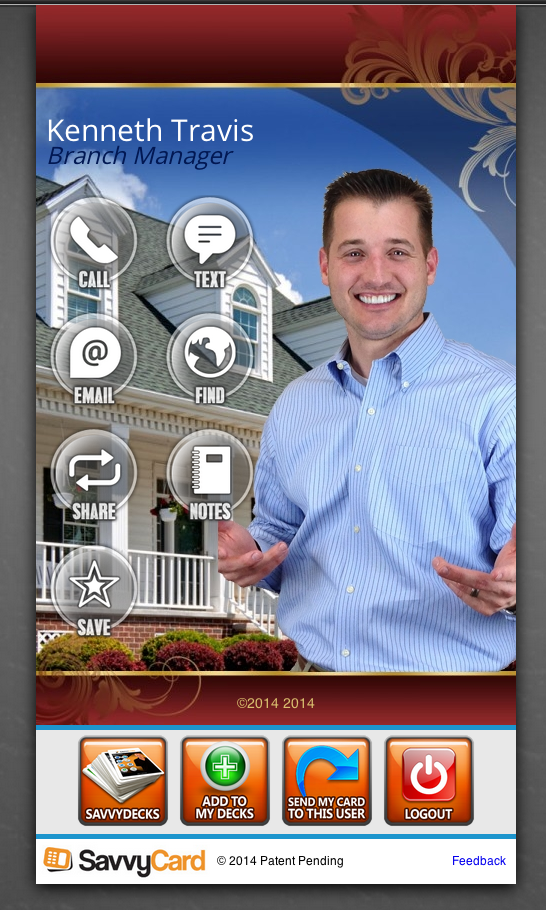 Discussion
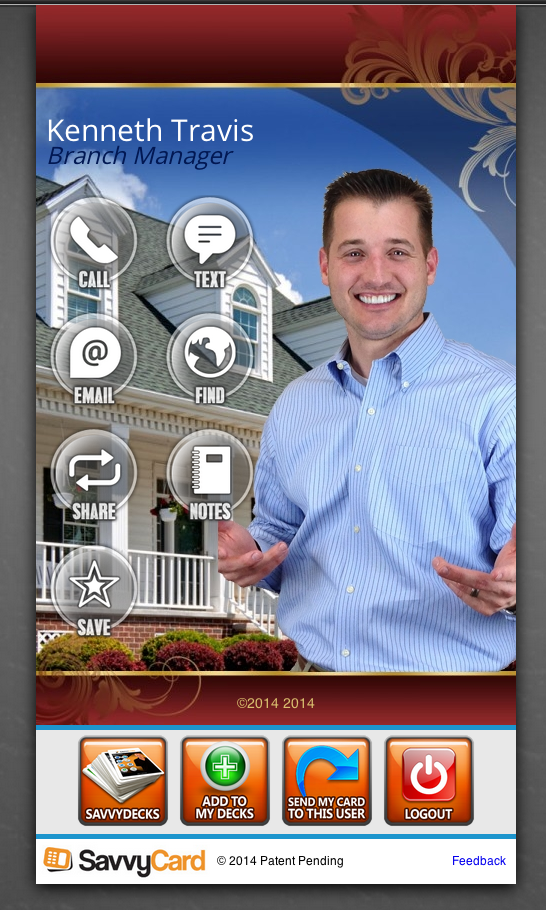 Use SavvyCards to Market Your Business

Following are some ideas for how to use SavvyCards to enhance marketing programs for your business.

  -  Branding

  -  Sharing

  -  QR Codes

  -  Email Signature

  -  Web Links

  -  Green Marketing